CSE 341 : Programming Languages Section 5Haskell: Round 3
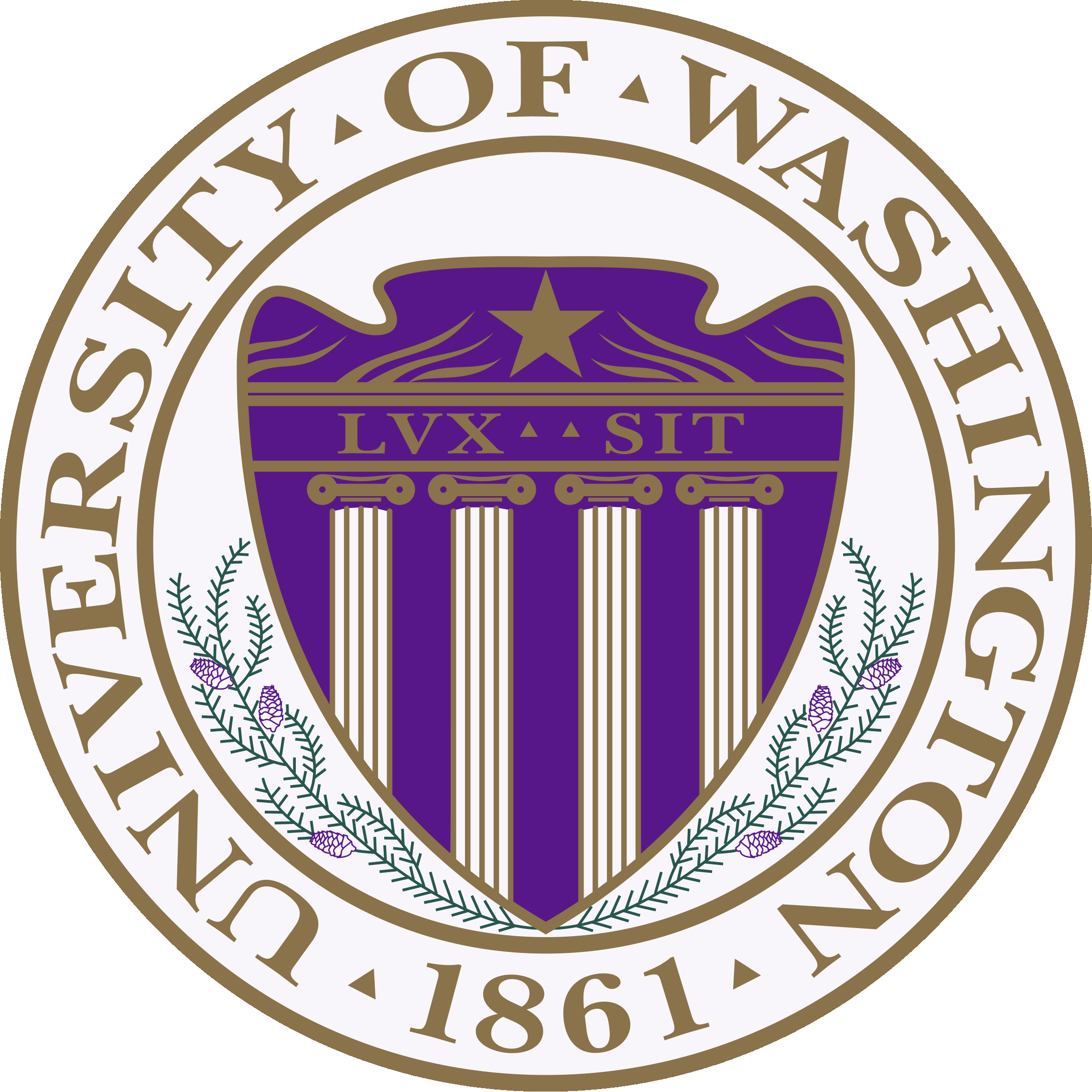 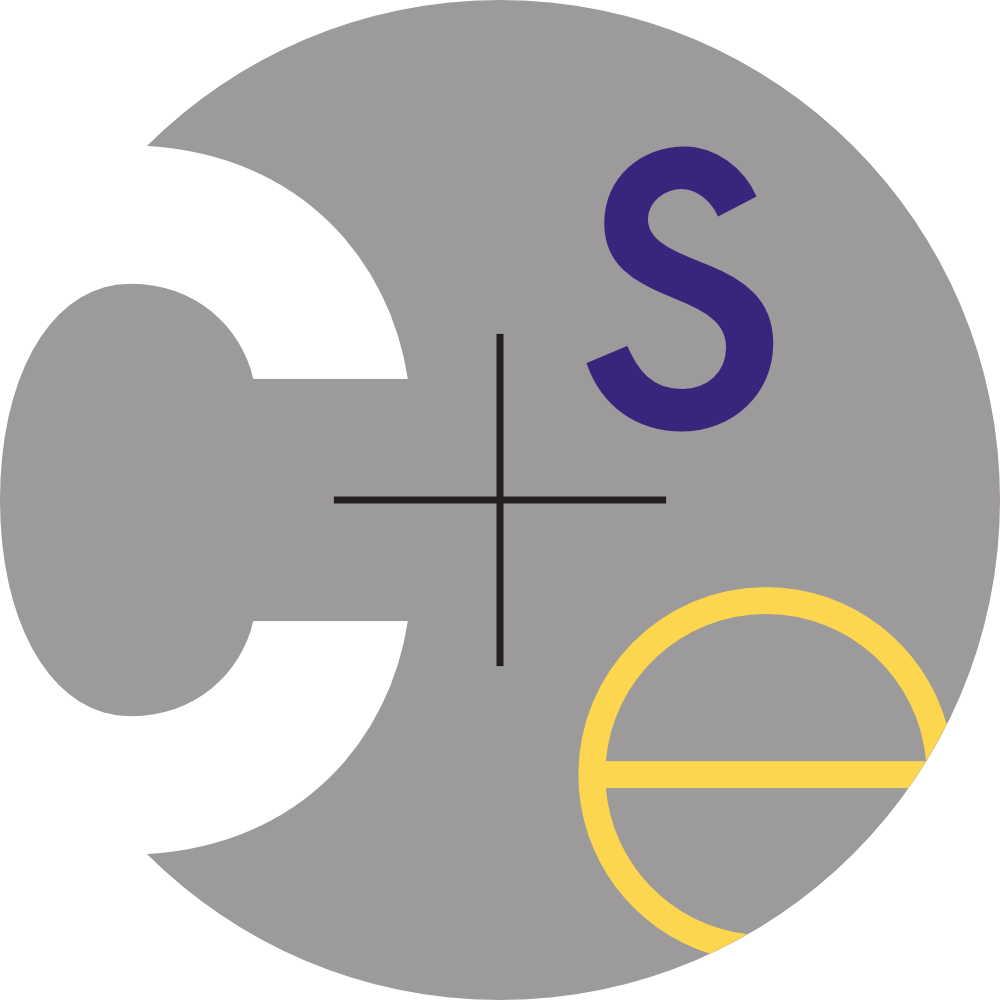 Autumn 2015
Octopus Interpreter... Due Tomorrow!
It’s really okay to use late days on this one!

Any pressing questions?


Office hours remaining:

		Justin Adsuara (justbads at cs)
Section AC: Thurs 2:30pm-3:20pm SAV 130
Office Hours: Thurs 3:30-4:20, CSE 002
‹#›
Reminder: Monads
class Monad m where  (>>=) :: m a -> (a -> m b) -> m b  (>>) :: m a -> m b -> m b  return :: a -> m a  fail :: String -> m a

Remember these!

Monads do all sorts of things in Haskell.
We’ve seen some IO, but there’s also
	[random, graphics, HTTP ..]
‹#›
Some dos and don’ts
Let’s convert!

printsqrt2 = do
  putStr "the square root of 2 is "
  putStrLn (show (sqrt 2))

calcsqrt = do
  x <- readLn
  putStrLn "finding the square root of x"
  putStrLn (show (sqrt x))
‹#›
Some dos and don’ts
Let’s convert!

printsqrt2 = do
  putStr "the square root of 2 is "
  putStrLn (show (sqrt 2))

printsqrt2 =
  putStr "the square root of 2 is " >>
  putStrLn (show (sqrt 2))
‹#›
Some dos and don’ts
Let’s convert!

calcsqrt = do
  x <- readLn
  putStrLn "finding the square root of x"
  putStrLn (show (sqrt x))

calcsqrt =
  readLn >>= \x -> putStrLn
    "finding the square root of x" >>
  putStrLn (show (sqrt x))

Questions?
‹#›
Let’s Keep Things in Scope!
What does this print?

x = 10
xs = map (x+) [1..]

printout (x:xs) = putStrLn $ show x

dostuff (x:xs) = do
  putStrLn $ show x
  printout xs

dostuff xs
‹#›
Let’s Keep Things in Scope!
What does this print?

x = 10
xs = map (x+) [1..]

printout (x:xs) = putStrLn $ show x

dostuff (x:xs) = do
  putStrLn $ show x
  printout xs

dostuff xs
11
12
‹#›
Seriously, Let’s Keep Things in Scope!
How about if Haskell were dynamically scoped?

x = 10
xs = map (x+) [1..]

printout (x:xs) = putStrLn $ show x

dostuff (x:xs) = do
  putStrLn $ show x
  printout xs

dostuff xs
‹#›
Seriously, Let’s Keep Things in Scope!
How about if Haskell were dynamically scoped?

x = 10
xs = map (x+) [1..]

printout (x:xs) = putStrLn $ show x

dostuff (x:xs) = do
  putStrLn $ show x
  printout xs

dostuff xs
11
13
‹#›
Seriously, Let’s Keep Things in Scope!
How about if Haskell were dynamically scoped?

x = 10
xs = map (x+) [1..]

printout (x:xs) = putStrLn $ show x

dostuff (x:xs) = do
  putStrLn $ show x
  printout xs

dostuff xs
11
13
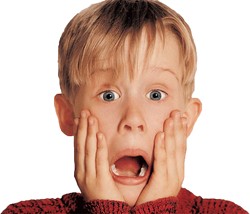 ‹#›
Seriously, Let’s Keep Things in Scope!
How about if Haskell were dynamically scoped?

x = 10
xs = map (x+) [1..]

printout (x:xs) = putStrLn $ show x

dostuff (x:xs) = do
  putStrLn $ show x
  printout xs

dostuff xs
Or maybe it would hang...
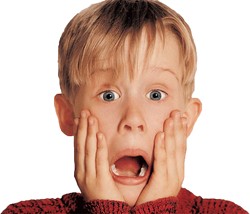 ‹#›
Seriously, Let’s Keep Things in Scope!
How about if Haskell were dynamically scoped?

x = 10
xs = map (x+) [1..]

printout (x:xs) = putStrLn $ show x

dostuff (x:xs) = do
  putStrLn $ show x
  printout xs

dostuff xs
Or,
um...
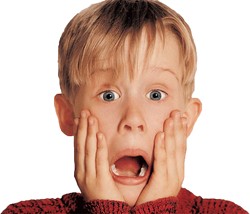 ‹#›
Seriously, Let’s Keep Things in Scope!
How about if Haskell were dynamically scoped?

x = 10
xs = map (x+) [1..]

printout (x:xs) = putStrLn $ show x

dostuff (x:xs) = do
  putStrLn $ show x
  printout xs

dostuff xs
Yeah, this doesn’t really work with lazy evaluation.
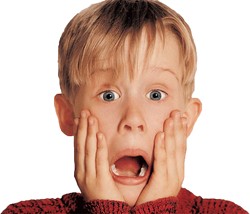 ‹#›
Speaking of Lazy Evaluation...
Define a list containing all integers.

1.  As a non-recursive data structure

2.  As a recursive data structure
‹#›
Speaking of Lazy Evaluation...
Define a list containing all integers.

1.  As a non-recursive data structure

nonzeroints = 0:foldr1 (++)
                  [[x,(-x)] | x <- [1..]]

2.  As a recursive data structure
‹#›
Speaking of Lazy Evaluation...
Define a list containing all integers.

1.  As a non-recursive data structure

nonzeroints = 0:foldr1 (++)
                  [[x,(-x)] | x <- [1..]]

2.  As a recursive data structure

nonzeroints = 0 : map
  (\x -> if (x > 0)
         then (-x)
         else (1 - x)) nonzeroints
‹#›
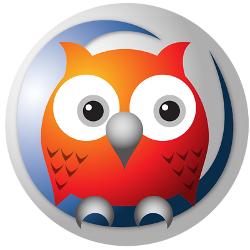 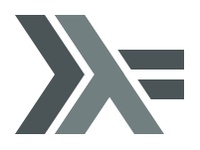 Any Haskell/Octopus questions?
Tomorrow we start Prolog!
‹#›